Extracorporeal Membrane Oxygenation in the Therapy of Cardiogenic Shock: The ECMO-CS Trial
Purpose: To compare early conservative therapy and immediate implantation of ECMO on the background of standard care in cardiogenic shock (CS).
Trial Design: Multicenter, RCT in patients (N=117) with either rapidly deteriorating or severe CS. Treatment arms: immediate veno-arterial ECMO or early conservative therapy.
Primary Endpoints: Composite of death from any cause, resuscitated circulatory arrest, and implantation of another mechanical circulatory support device at 30 days.
Key Takeaways for the Clinician: ECMO-CS showed that compared to early conservative therapy, immediate insertion of ECMO in rapidly deteriorating or severe cardiogenic shock did not improve clinical outcomes.
Presented by: Petr Ostadal, Na Homolce Hosp, Prague, Czech Republic. Scientific Sessions 2022. 
© 2022, American Heart Association. All rights reserved.
Results reflect the data available at the time of presentation.
#AHA2
#AHA22
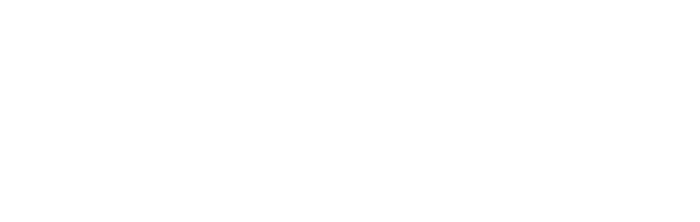